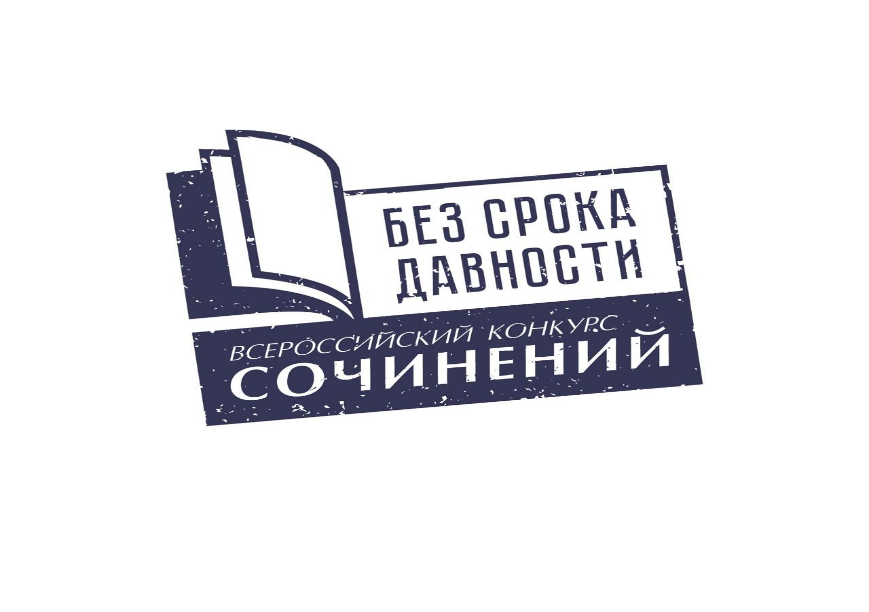 МЕТОДИЧЕСКИЕ РЕКОМЕНДАЦИИ
РЕГИОНАЛЬНЫМОПЕРАТОРАМ
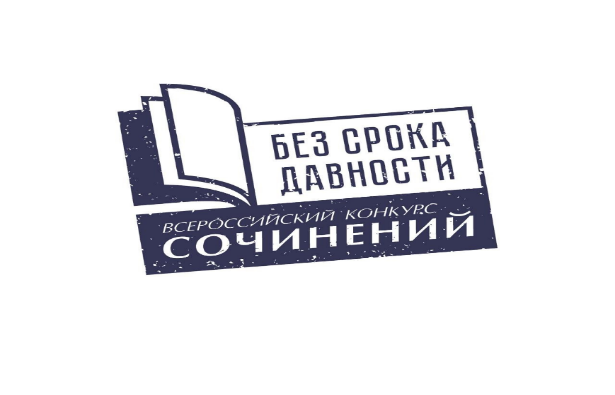 Ответственный оператор регионального этапа Всероссийского конкурса сочинений «Без срока давности»
Назначается органом исполнительной власти субъекта Российской Федерации, осуществляющего государственное управление в сфере образования, из числа специалистов организаций управления образованием, организаций высшего профессионального, послевузовского профессионального образованияи дополнительного образования детей.
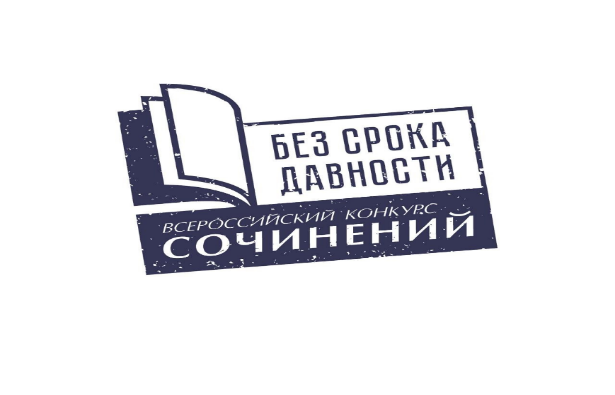 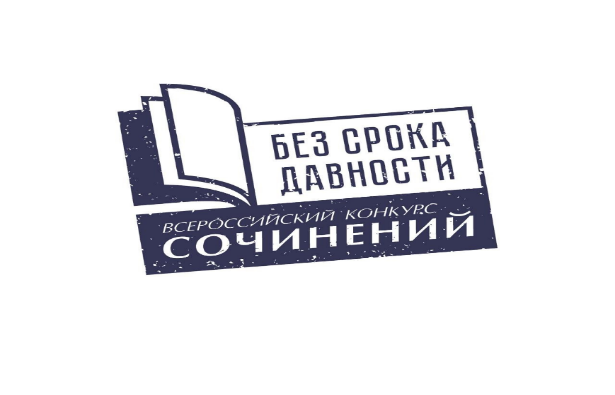 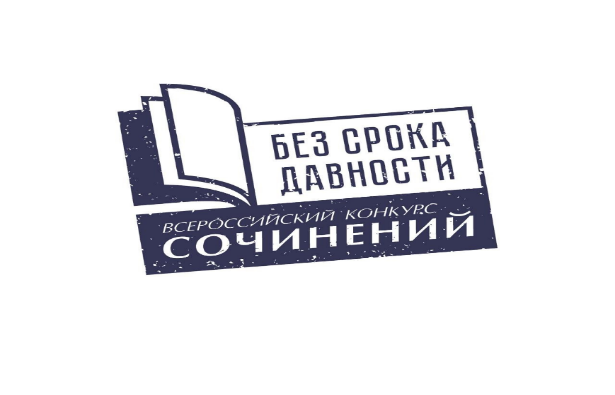 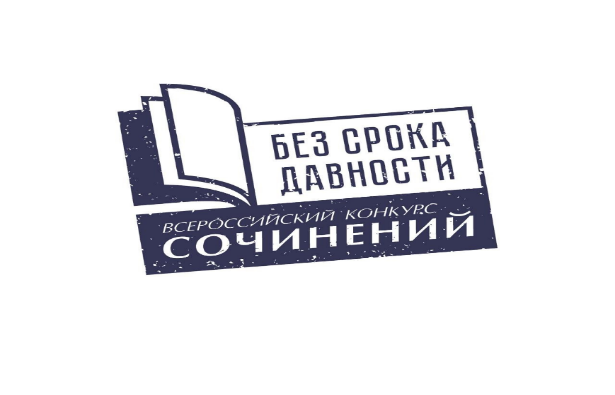 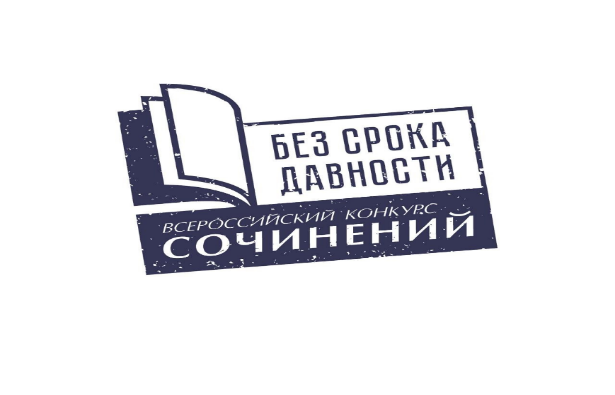 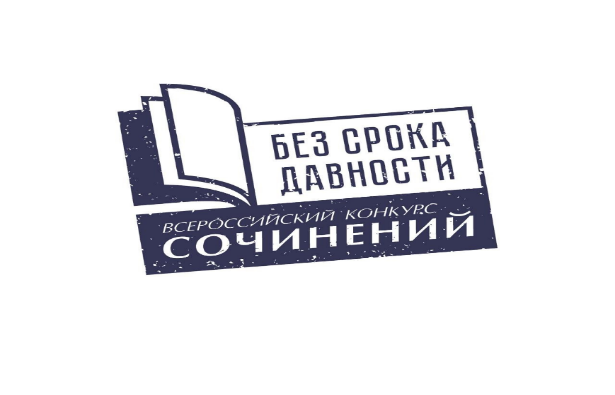 Региональный оператор
осуществляет подготовку работ победителей регионального этапа на федеральный этап Конкурса    в соответствии с требованиями Положения о Конкурсе
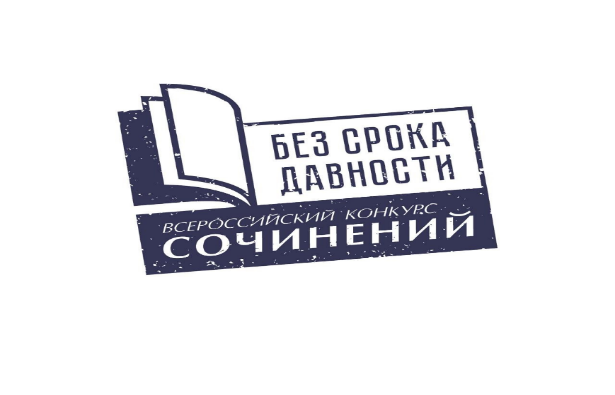 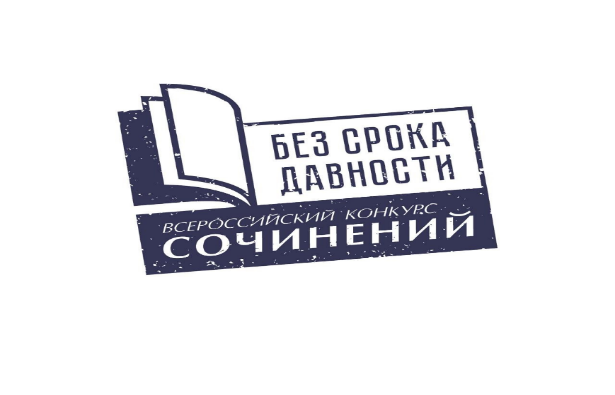 Региональным оператором назначается
Рабочая группа 
Конкурса на региональном этапе: является исполнительным органом Конкурса; несет ответственность за организацию Конкурса; осуществляет мероприятия по проведению и подведению итогов Конкурса
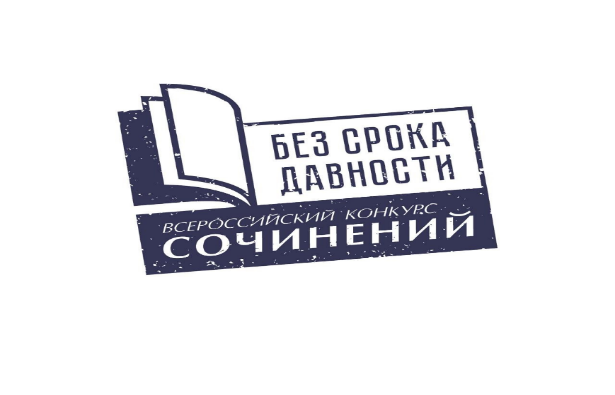 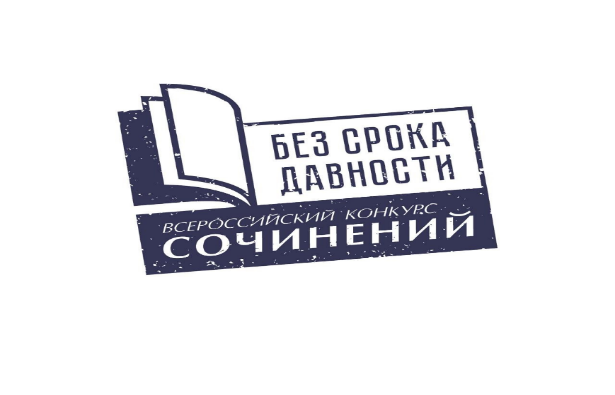 В соответствиис Положением о Конкурсе
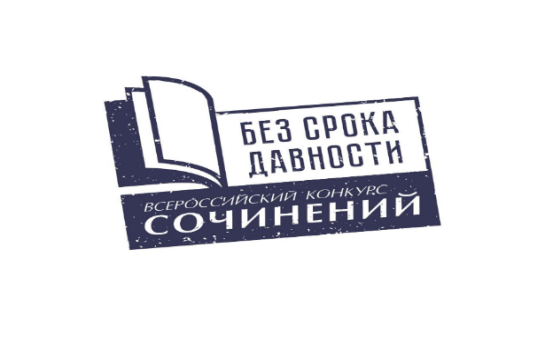 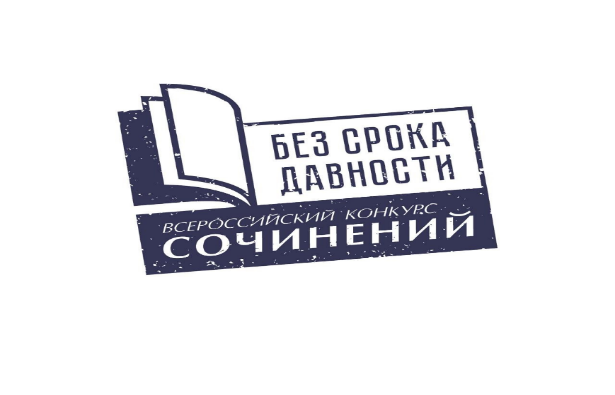 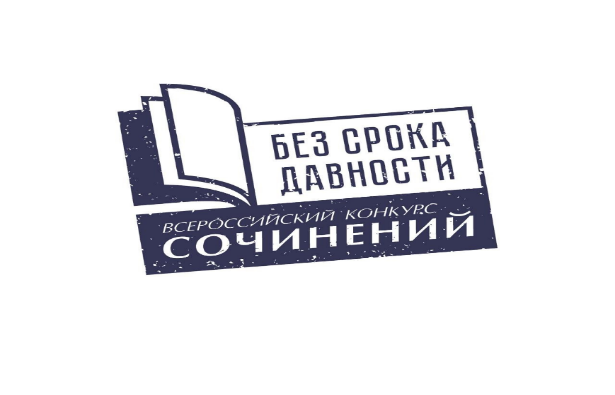 Рабочая группа определяет
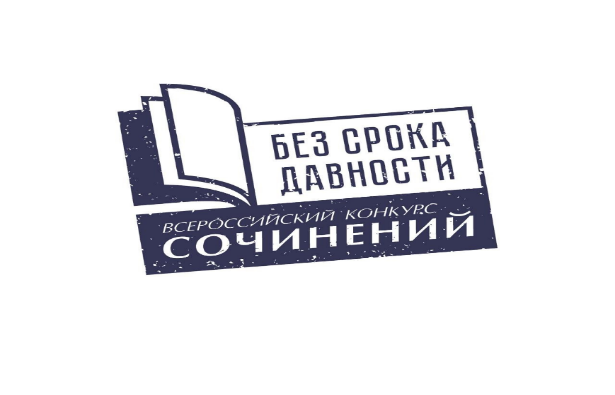 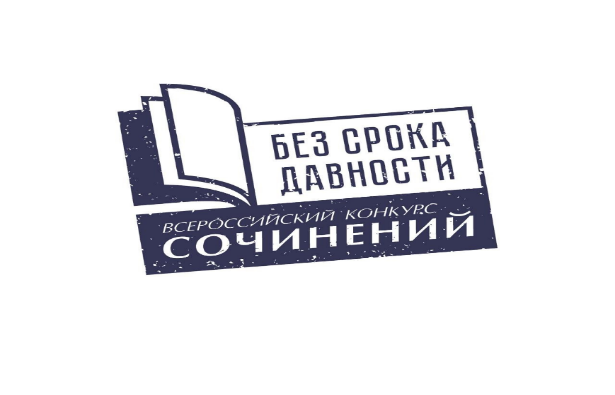 Рабочая группаобеспечивает сбор сведений о лицах, ответственных за проведение очного этапа Конкурса на базе образовательной организации, муниципального этапа Конкурса
(если эти этапы проводятся)
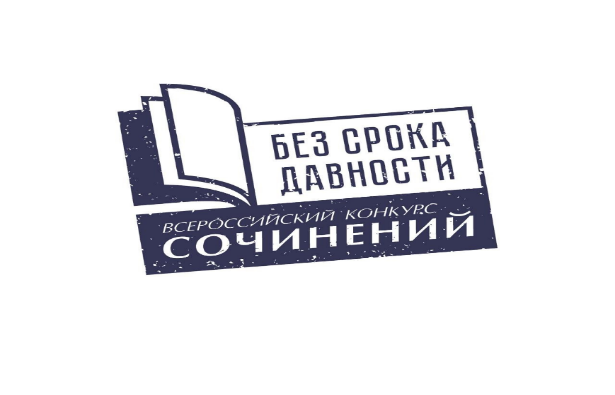 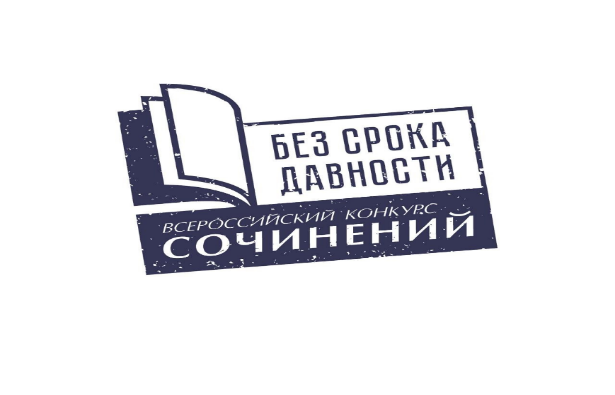 РАБОЧАЯ ГРУППА
Отвечает за обеспечение проверки конкурсных работ на плагиат. 
Рекомендуемая платформа проверки текста на оригинальность https://text.ru
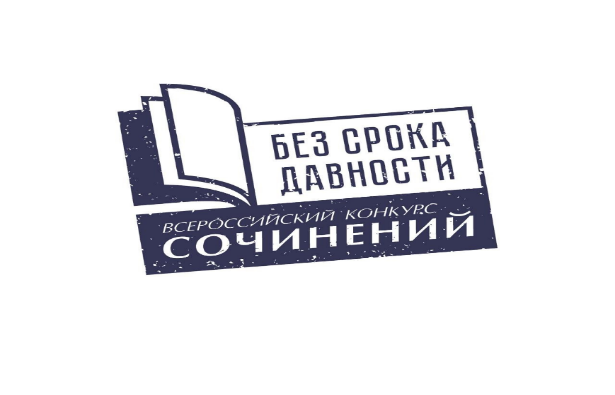 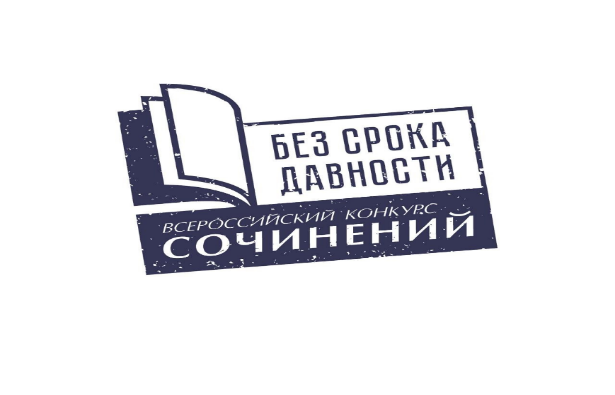 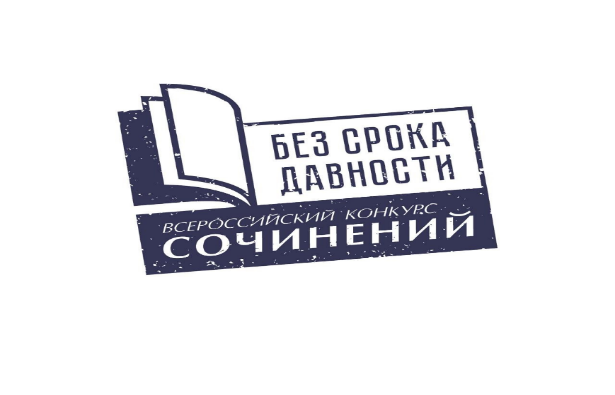 Рабочая группа
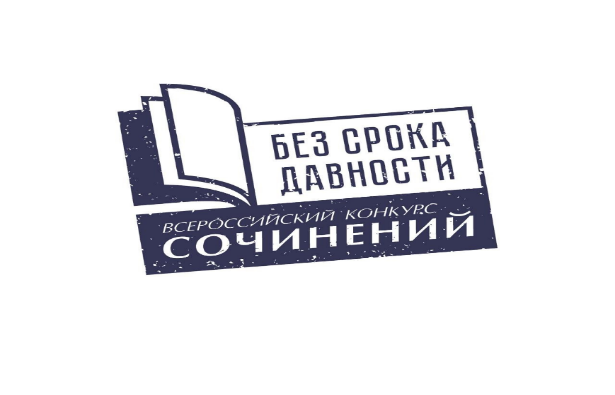 СПАСИБО за
ВНИМАНИЕ
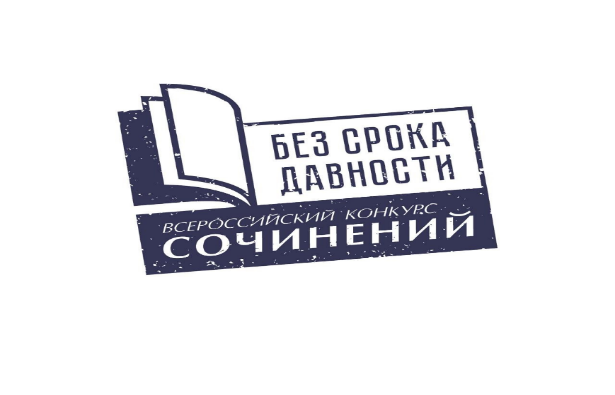